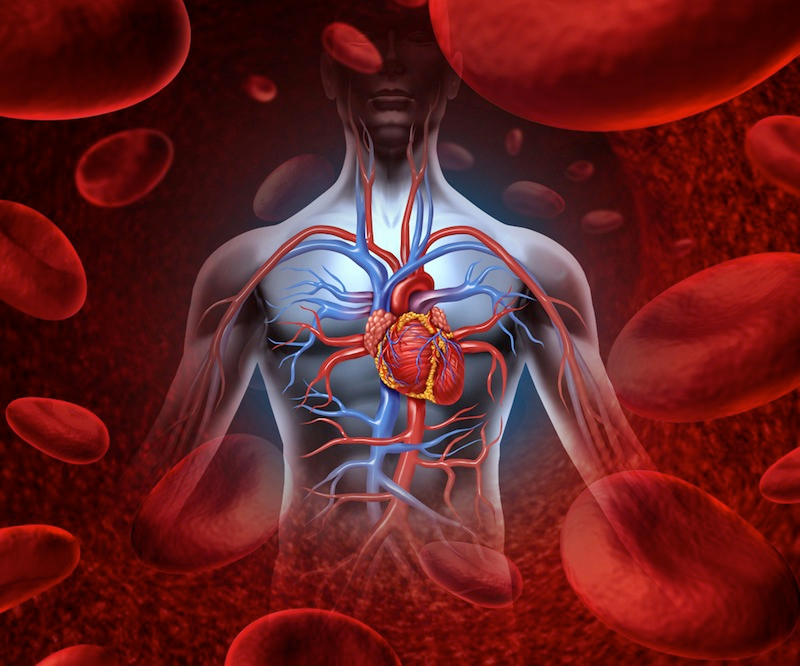 March 7, 2016 / Please Do Now
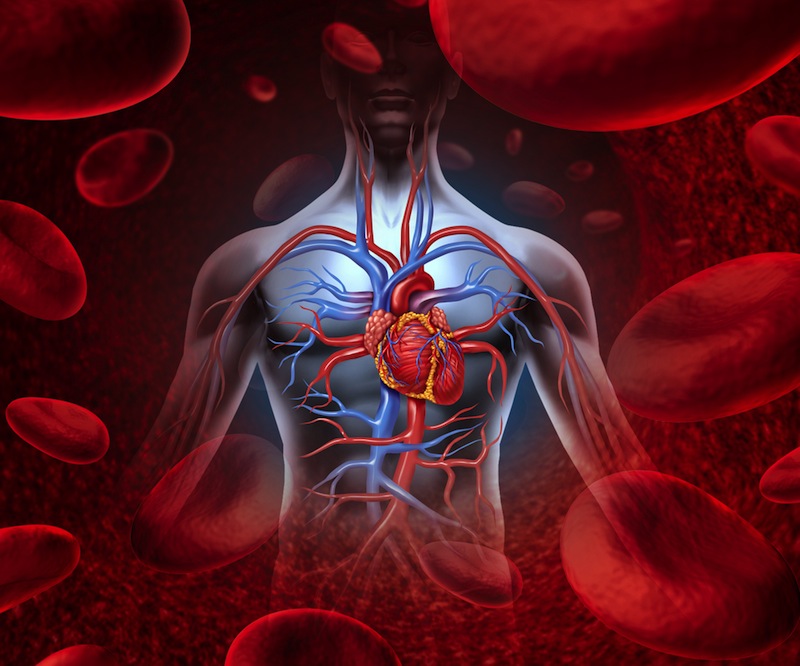 Sharpen Pencil
Collect Please Do Now from basket on desk by door, chrome book, pen/pencil that works.
Take out Planner, write in homework : Study/finish Circulatory System Note Outline
Complete Please Do now (use textbook on table, do NOT write in books)
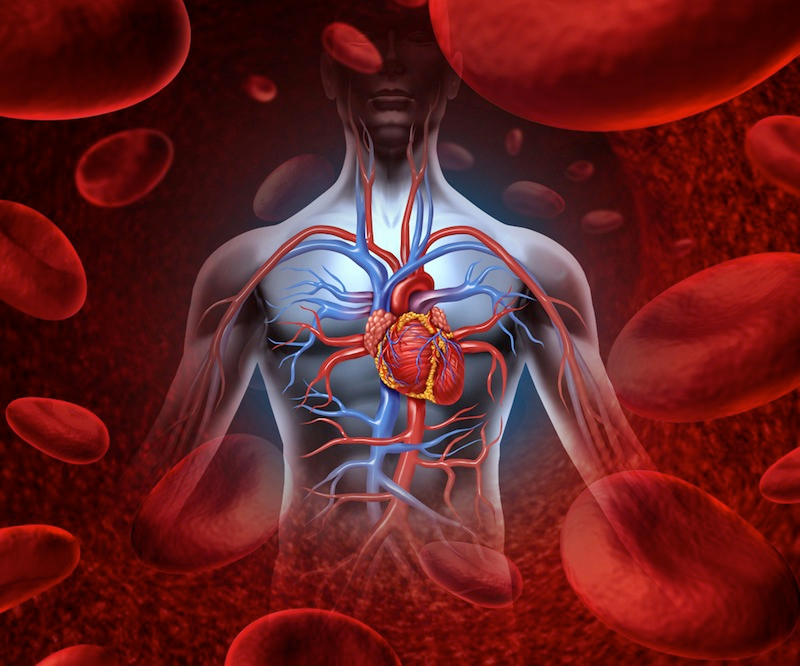 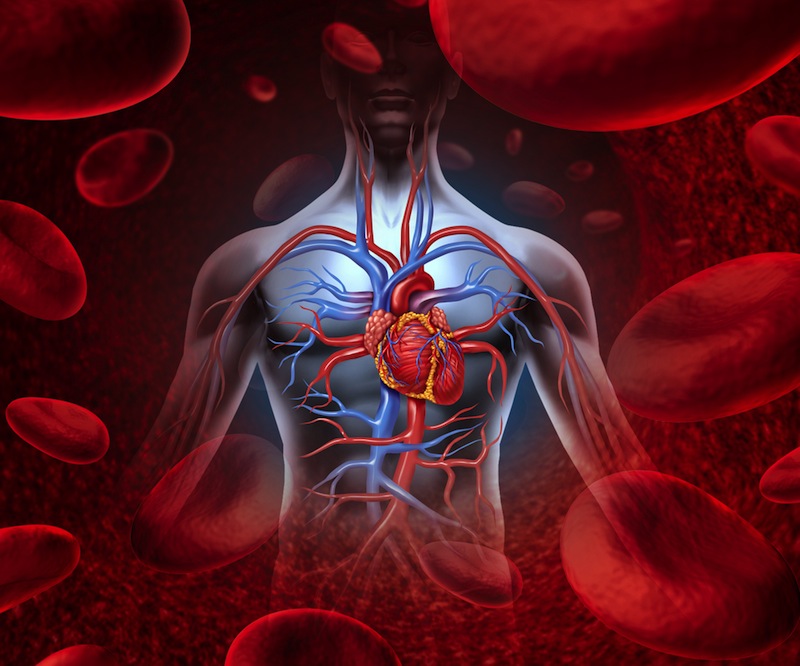 Collect / Grade Please Do Now
Essential Question:
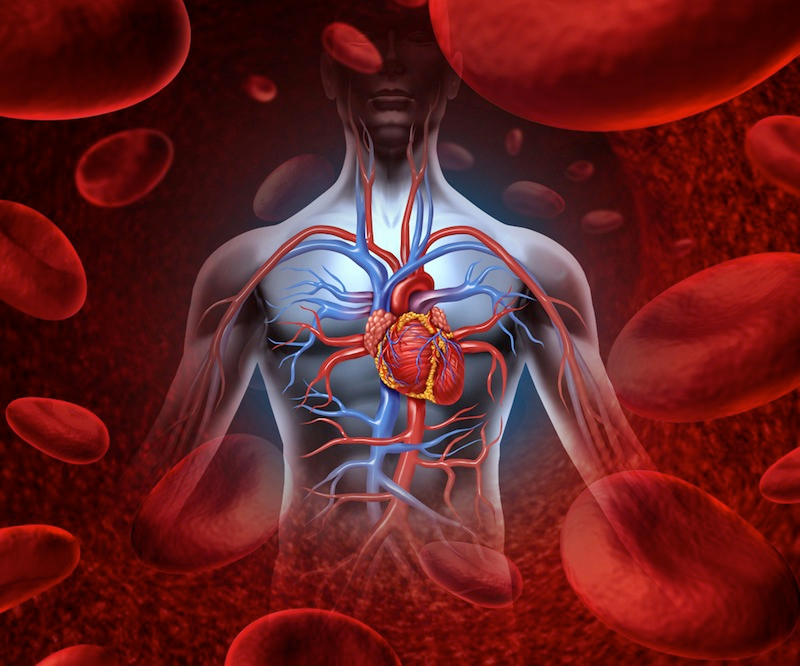 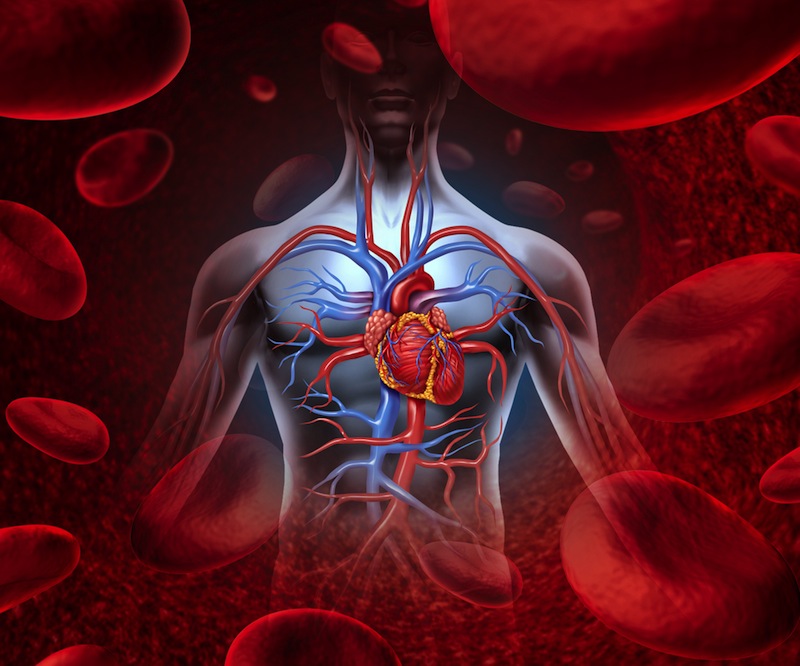 What makes it possible for nutrients and oxygen to get all the way to your toes?  Does it just appear there? Does it jump there?  Just how does it get there?
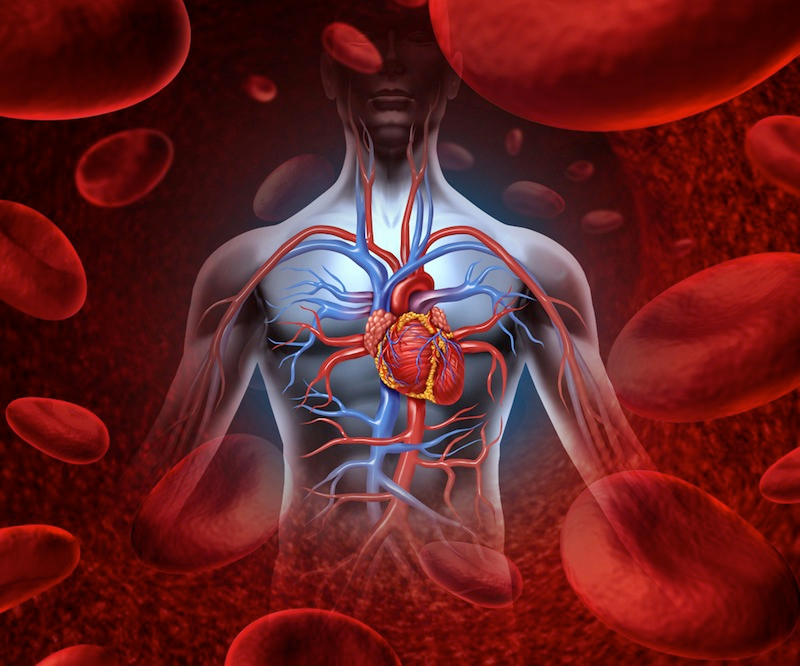 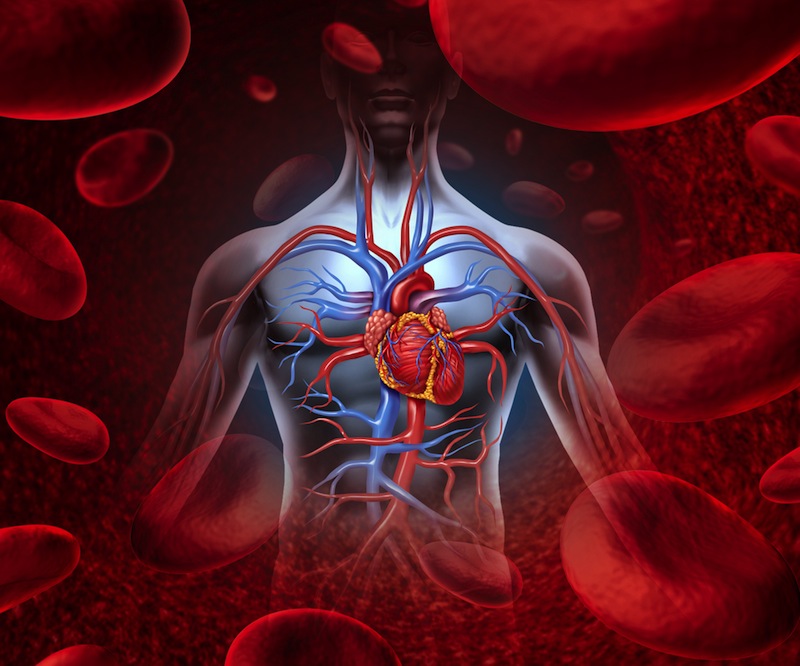 Circulatory System Gizmo Note Outline
Teacher will pass out note outline that goes along with gizmo
Students will follow along with teacher to complete gizmo
Login o www.coachpease.com
Click on 5th 6th weeks
Click on Circulatory System Gizmo
Listen To Coach Pease for directions.
Codes / Links to Login for Gizmo
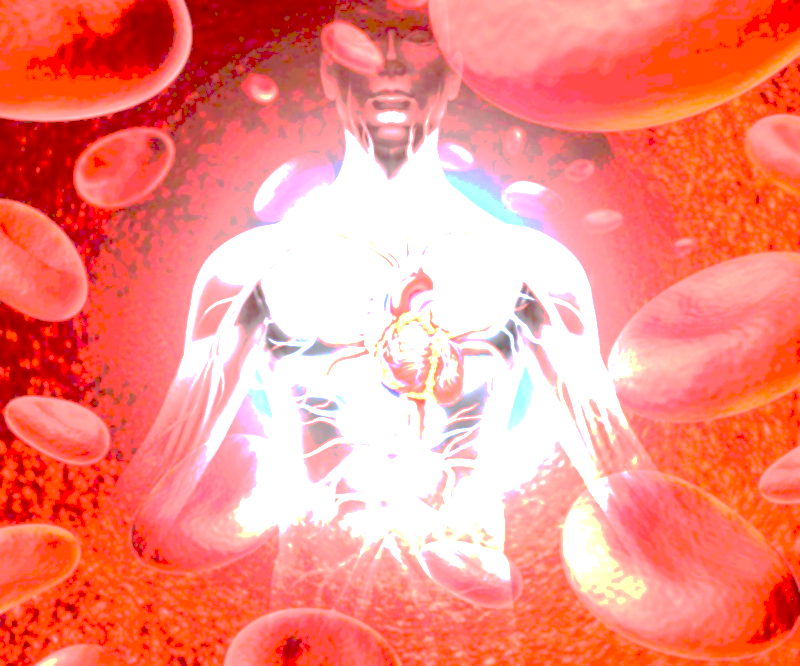 1st Period:  BX6MJ2F8F4
https://www.explorelearning.com/index.cfm?method=cUserSecure.dspClass&ClassID=2940978#
3rd Period:   VDVCNWMRFG https://www.explorelearning.com/index.cfm?method=cUserSecure.dspClass&ClassID=2940983# 
5th Period:  TRLNZZDHRK
https://www.explorelearning.com/index.cfm?method=cUserSecure.dspClass&ClassID=2940986#
6th Period:  CBCVQ59D5L
https://www.explorelearning.com/index.cfm?method=cUserSecure.dspClass&ClassID=2940987#
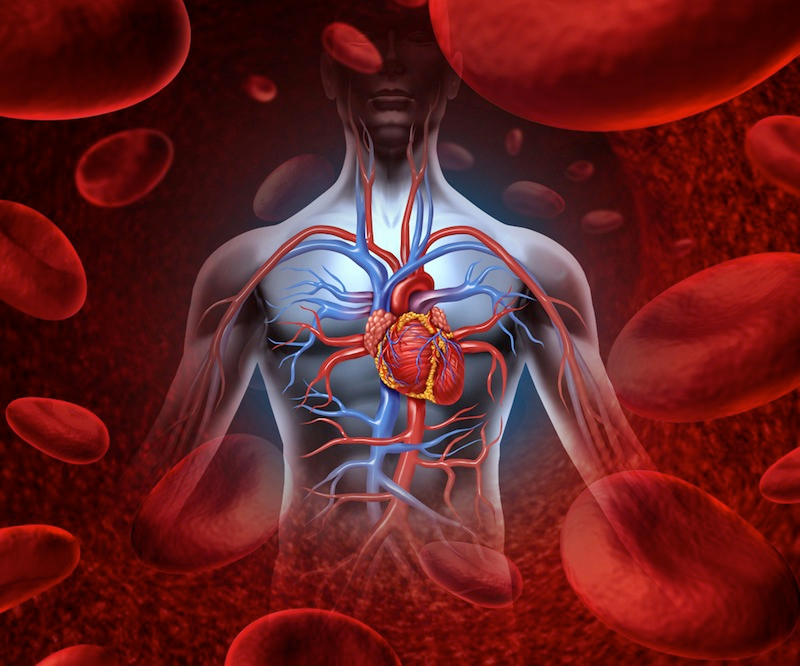 Exit Slip / DOL Questions
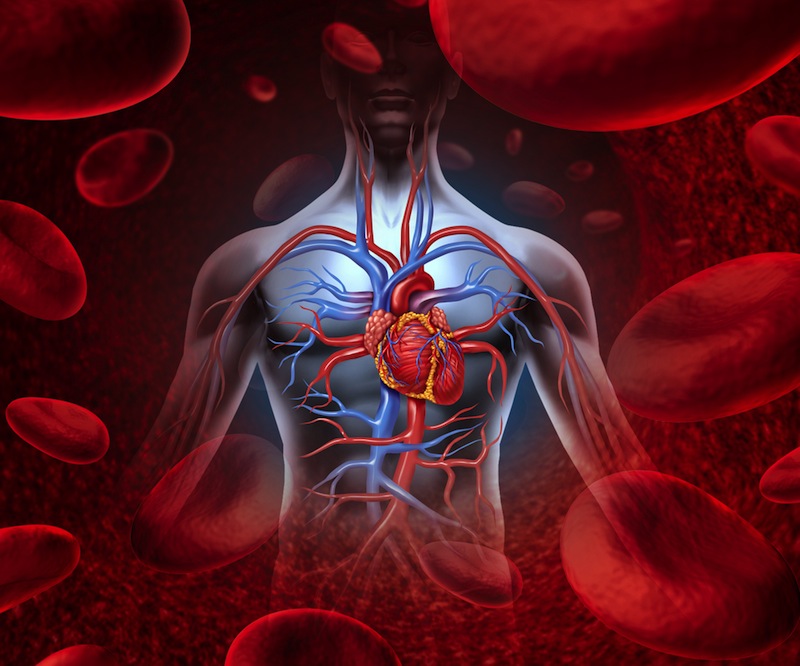 TEK 7.12B
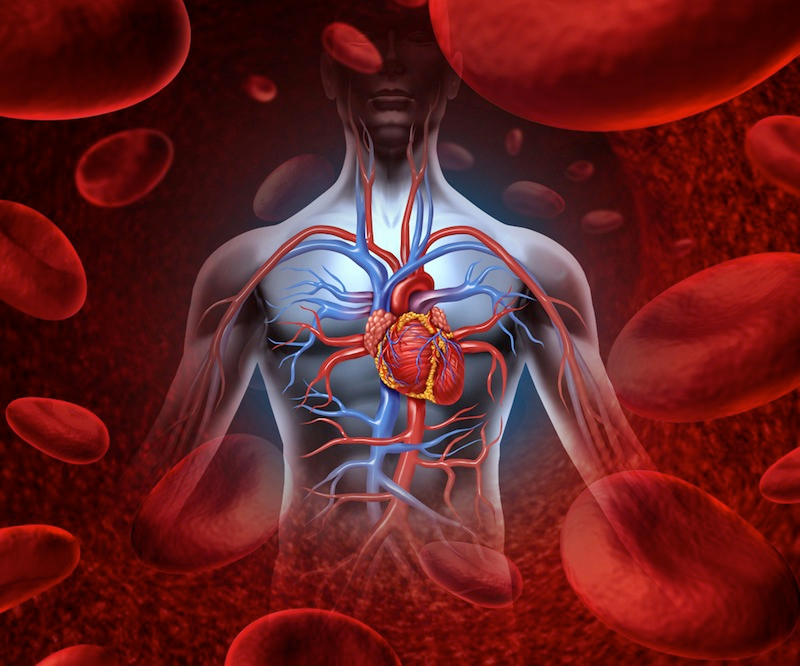 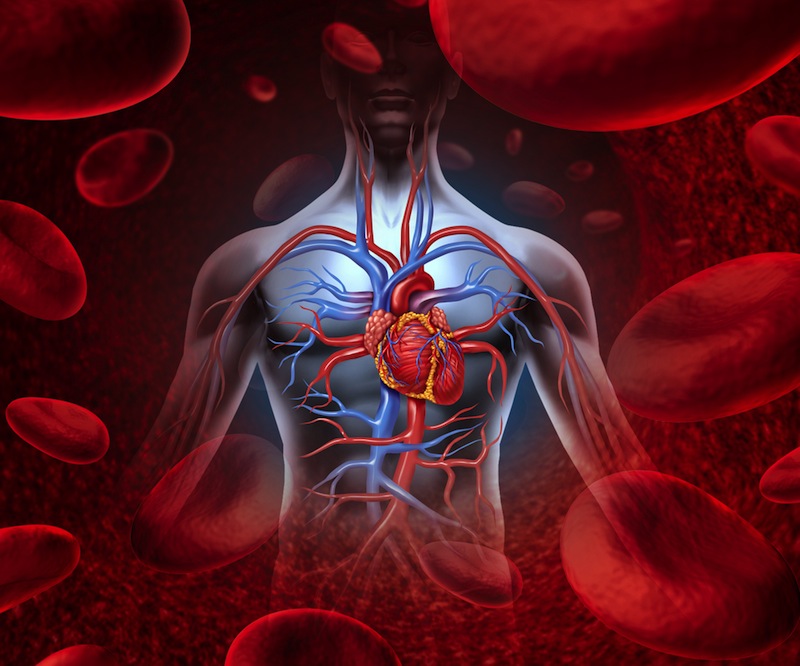 Organisms and environments. The student knows that living systems at all levels of organization demonstrate the complementary nature of structure and function. The student is expected to identify the main functions of the systems of the human organism, including the circulatory, respiratory, skeletal, muscular, digestive, excretory, reproductive, integumentary, nervous, and endocrine systems